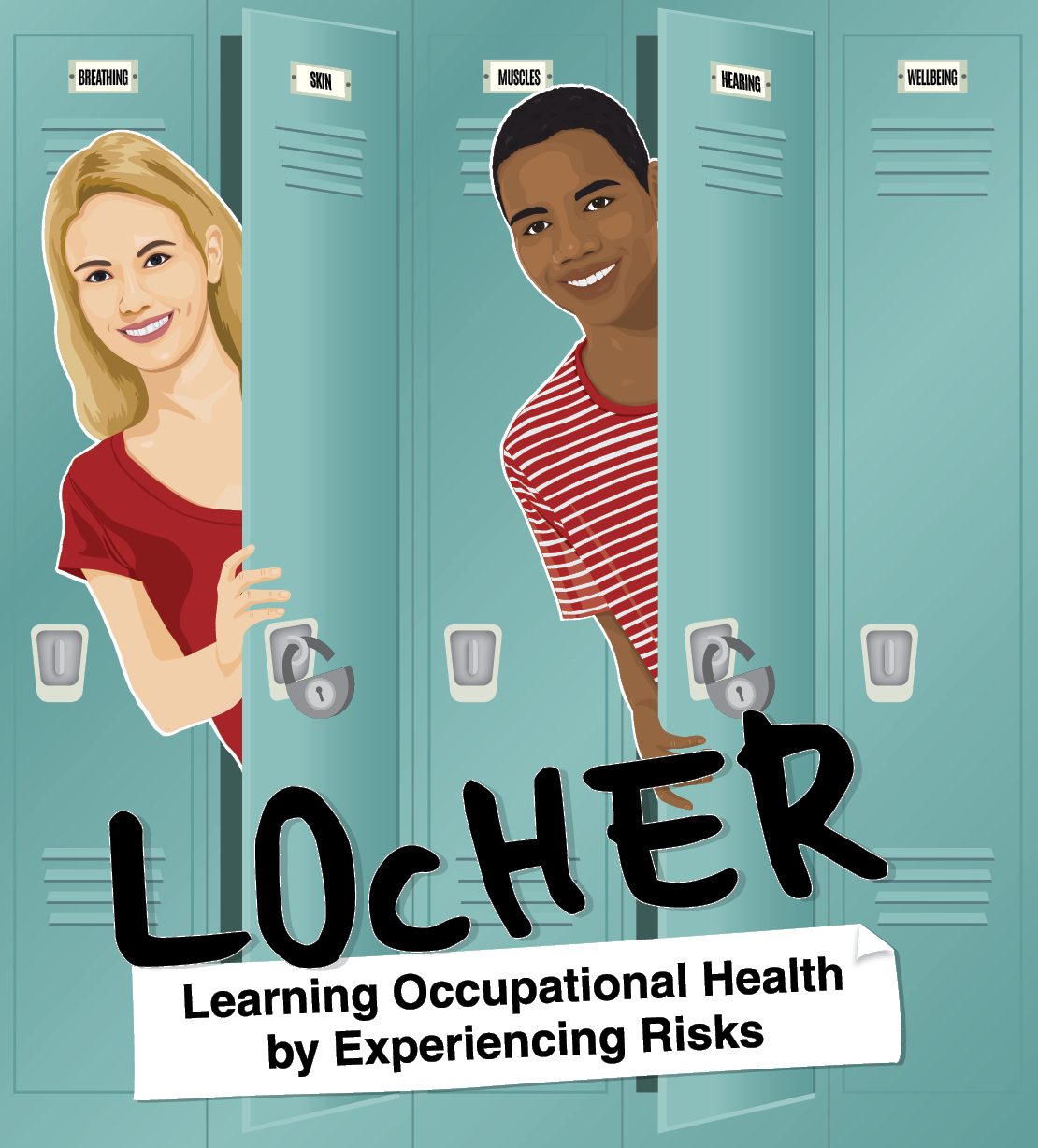 Reporting Accidents and Incidents at Work 


The Reporting of Injuries, Diseases and Dangerous Occurrences Regulations 2013 (RIDDOR)
Dr. Bob Rajan OBE JP PhD
Vicechair, SGUK
Read notes provided
23/03/2021 20:35
1
[Speaker Notes: RIDDOR gets reviewed regularly, so if someone ask you when was RIDDOR introduced, ask them when did Severe Acute Respiratory Syndrome (SARS) came to this country?  It will keep them quite.

As an apprentice, you want to know the basics, so that you are better informed to look after your health, safety and wellbeing. You don’t have to become an expert in health and safety law.

The regulations are for the employer and for protecting you.

For more info see: Reporting accidents and incidents at work: A brief guide to the Reporting of Injuries, Diseases and Dangerous Occurrences Regulations 2013 (RIDDOR) INDG453 (hse.gov.uk)]
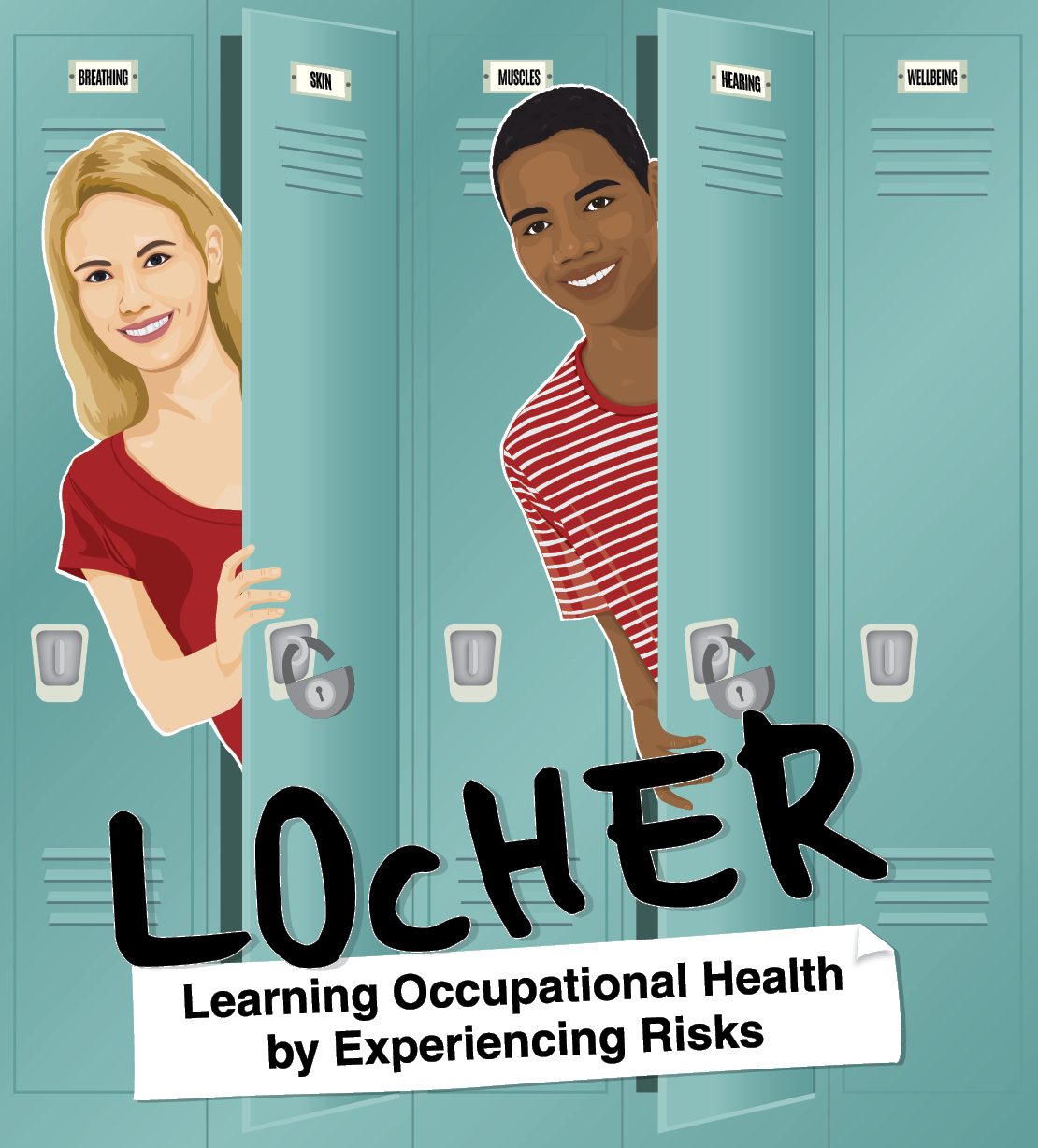 Why Report
Reporting certain work-incidents is a legal requirement 
Who to report?
The relevant enforcing authorities (EAs)
Inform what?
Deaths 
specified injuries, occupational diseases and dangerous occurrences 
What is the Purpose?
EAs can identify:
	- where and how risks arise, and 
	- whether they need to be investigated 

Allows the EAs to target their work and provide advice
	 - how to avoid work-related deaths, injuries, ill health and 	accidental loss
23/03/2021 20:35
2
[Speaker Notes: Relevant enforcing authorities (EAs) (HSE, local authorities and the Office for Rail Regulation (ORR))

All deaths to workers and non-workers must be reported if they arise from a work-related accident.

The list of ‘specified injuries’ includes: a fracture, other than to fingers, thumbs and toes; amputation; permanent loss of sight or reduction of sight; crush injuries leading to internal organ damage; serious burns (covering more than 10% of the body, or damaging the eyes, respiratory system or other vital organs); scalpings (separation of skin from the head) which require hospital treatment; unconsciousness caused by head injury or asphyxia; any other injury arising from working in an enclosed space, which leads to hypothermia, heat-induced illness or requires resuscitation or admittance to hospital for more than 24 hours.]
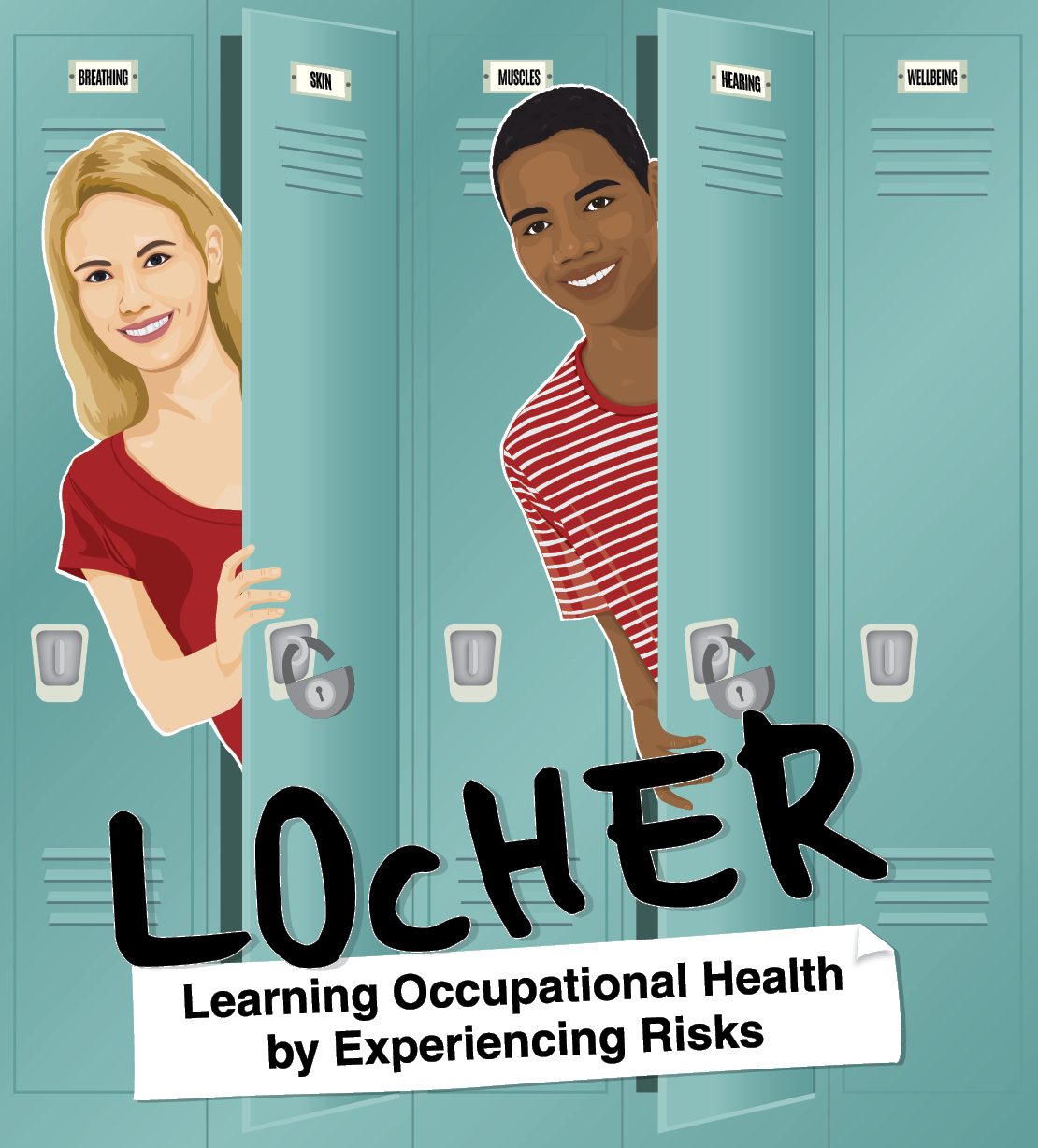 What must be reported?
Work-Related Reportable Accidents

Acts of non-consensual violence to people at work
The accident is work-related and 
It results in an injury of a type which is reportable
23/03/2021 20:35
3
[Speaker Notes: No notes]
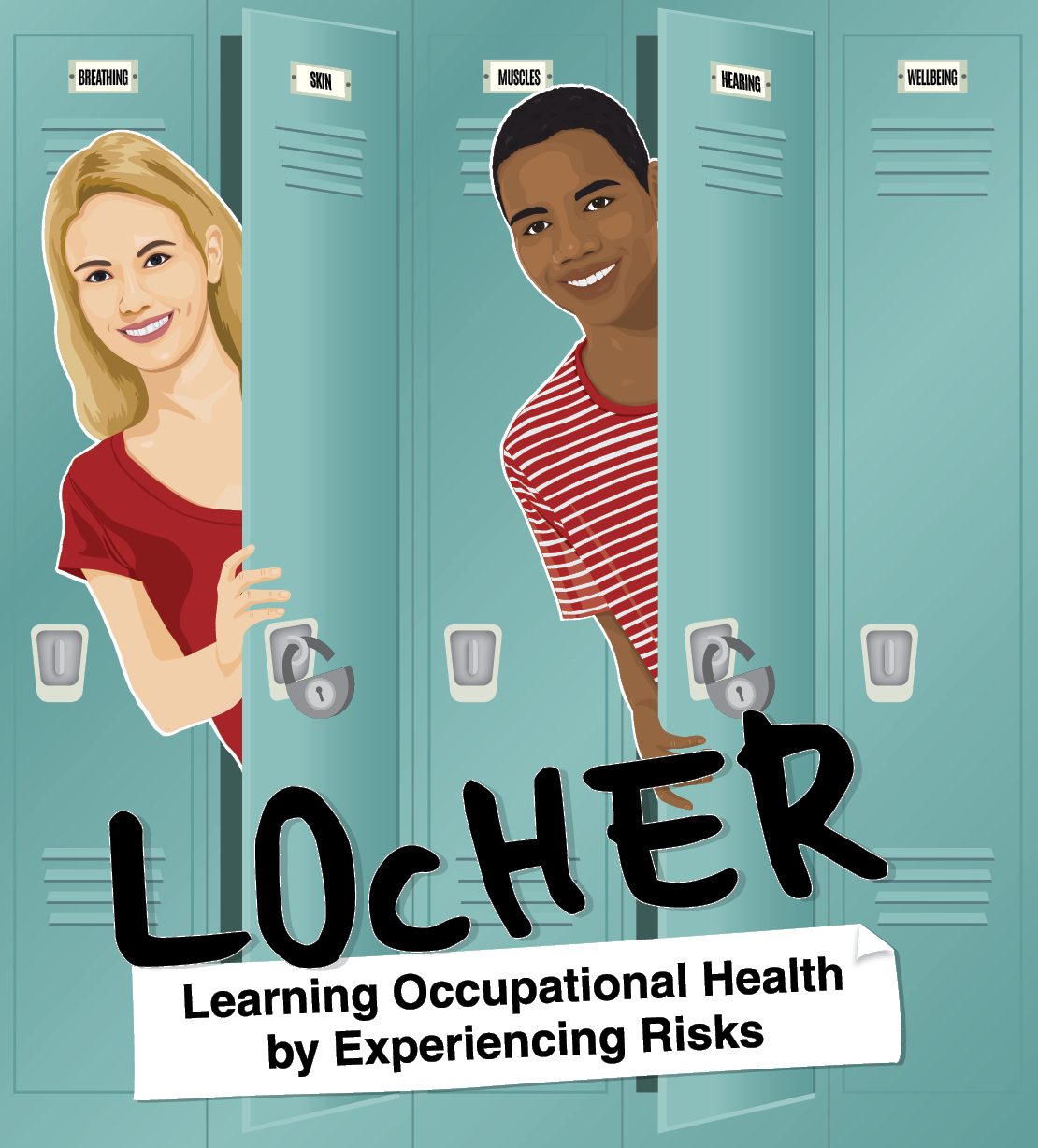 Types of Reportable Accidents
Deaths at work
 Specified injuries to workers
 Over- 7-day injuries to workers
 Injuries to non-workers
 Reportable occupational diseases
 Reportable dangerous occurrences
 Reportable gas incidents
23/03/2021 20:35
4
[Speaker Notes: Work-related accidents involving members of the public or people who are not at work must be reported if a person is injured, and is taken from the scene of the accident to hospital for treatment to that injury.]
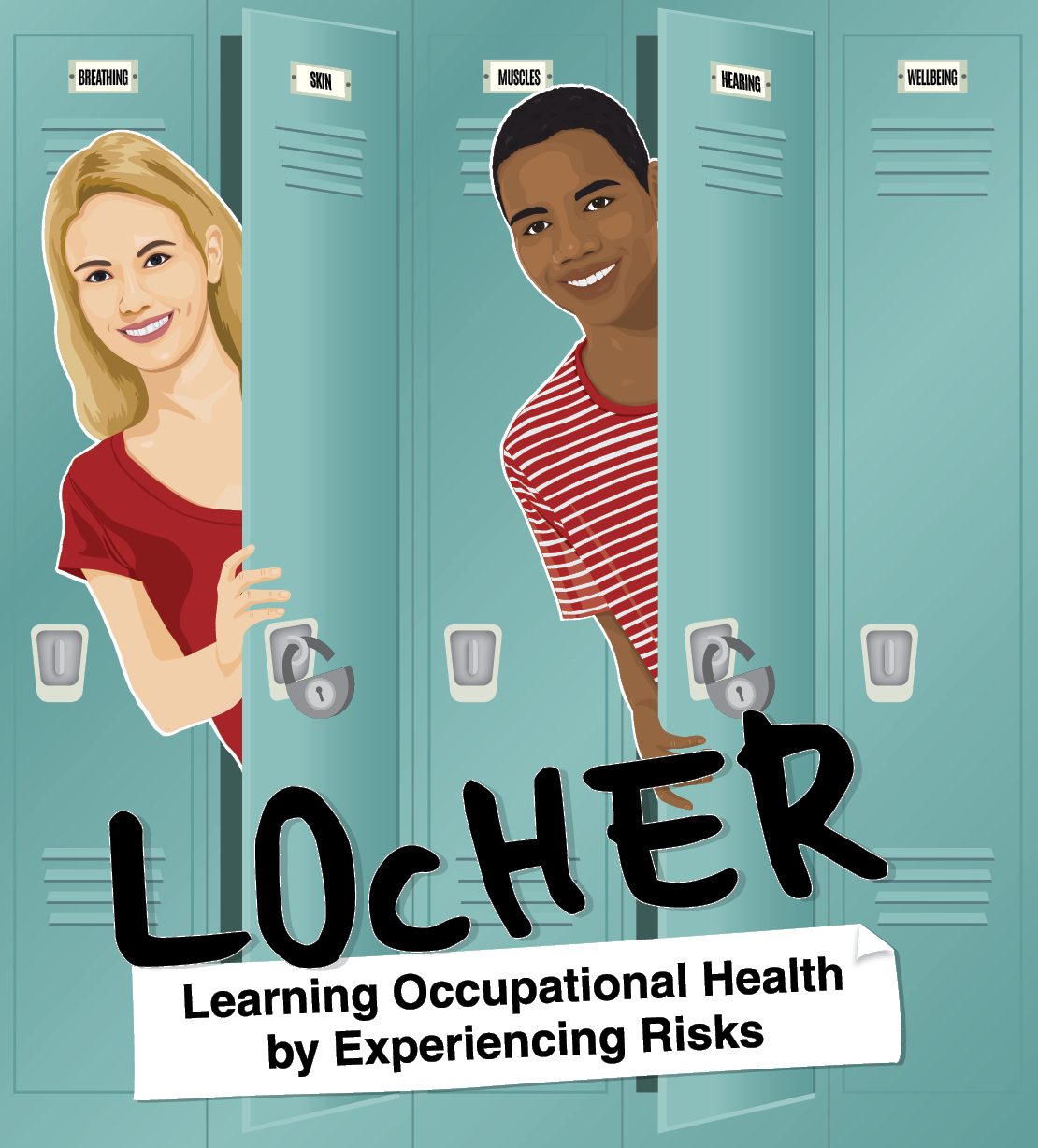 Recording Requirements
Must keep a record of: 
■ Any accident, occupational disease or dangerous occurrence which requires reporting under RIDDOR 

■ Any other occupational accident causing injuries that result in a worker being away from work or incapacitated for more than three consecutive
23/03/2021 20:35
5
[Speaker Notes: Do not have to report over-three-day injuries, unless the incapacitation period goes on to exceed seven days 

An employer who has to keep an accident book, the record they make in this will be enough]
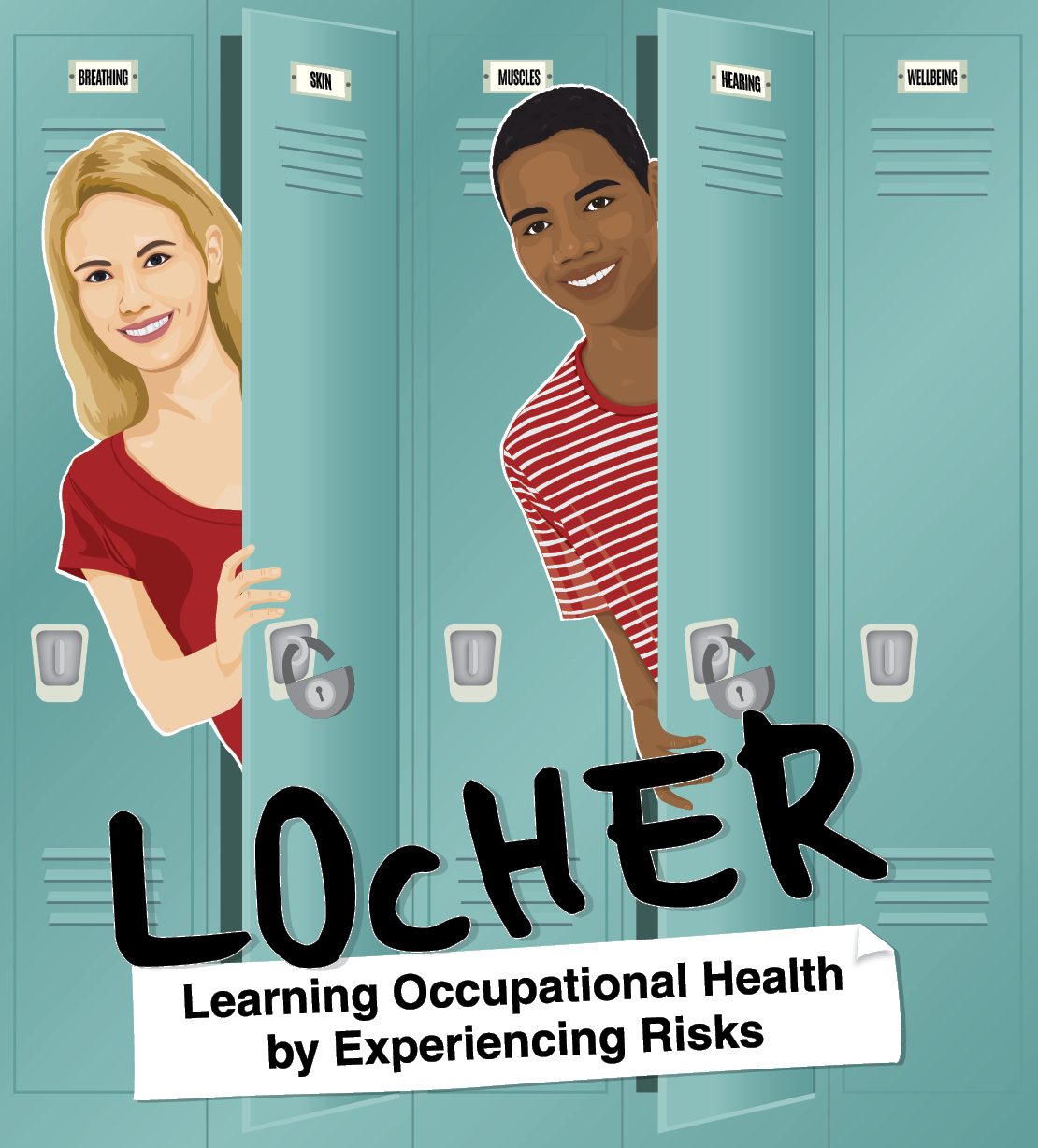 How to Report
Telephone: fatal and specified injuries only - call the Incident Contact Centre on 0845 300 9923 (working hours)

Online: at  www.hse.gov.uk/riddor  and complete the appropriate online report form

Out of hours: at www.hse.gov.uk/contact/outofhours.htm
Work-related death 
A serious accident and evidence must be collected before being lost 
A major incident that will require a public statement
23/03/2021 20:35
6
[Speaker Notes: Your employer will have appointed one or more persons to deal with RIDDOR reporting duties.]
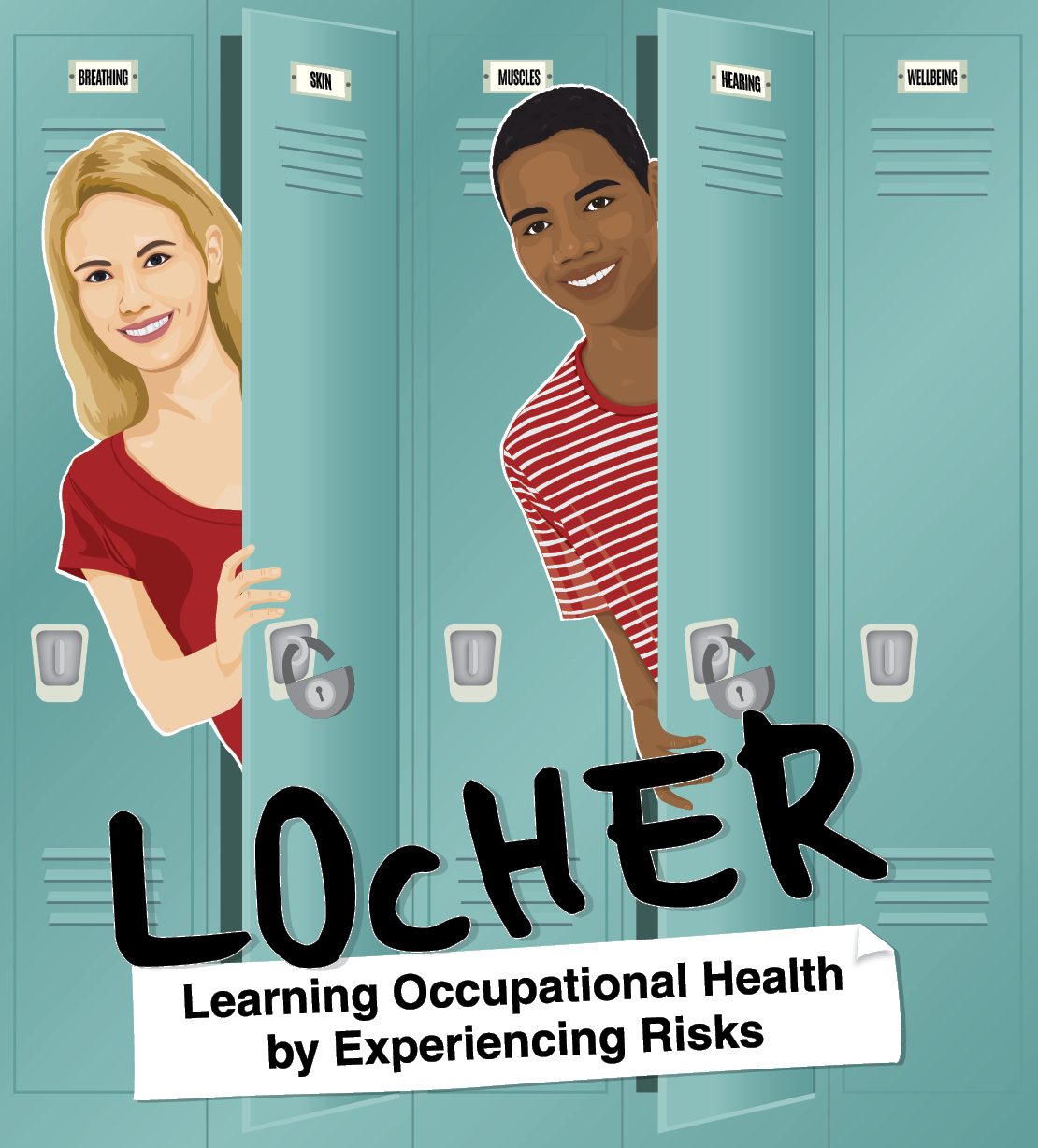 Reporting Accidents and Incidents at Work 
The Reporting of Injuries, Diseases and Dangerous Occurrences Regulations 2013 (RIDDOR)


The duty falls to the employer and self-employed

The list of “reportable” changes periodically, so for an Up-to-Date info visit HSE website and look for RIDDOR
23/03/2021 20:35
7
[Speaker Notes: No notes]
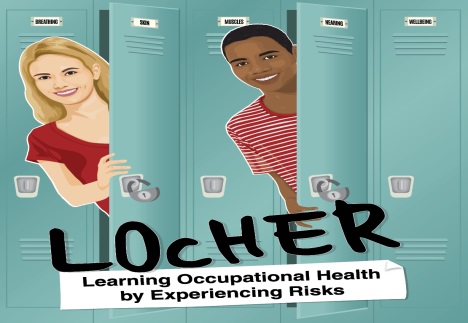 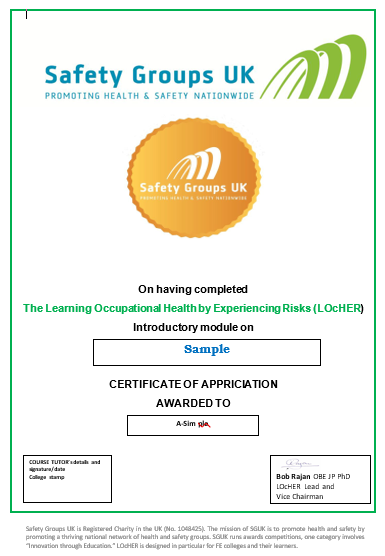 Note to Lecturers
For SGUK certificate Word template please contact
contact@safetygroupsuk.org.uk
23/03/2021
8
[Speaker Notes: No Notes for this slide]
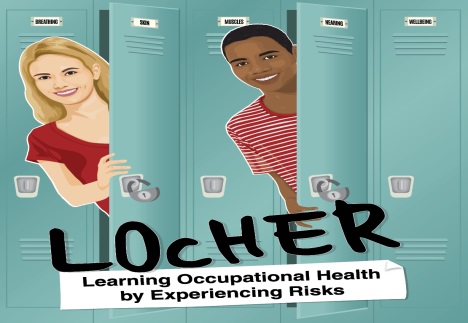 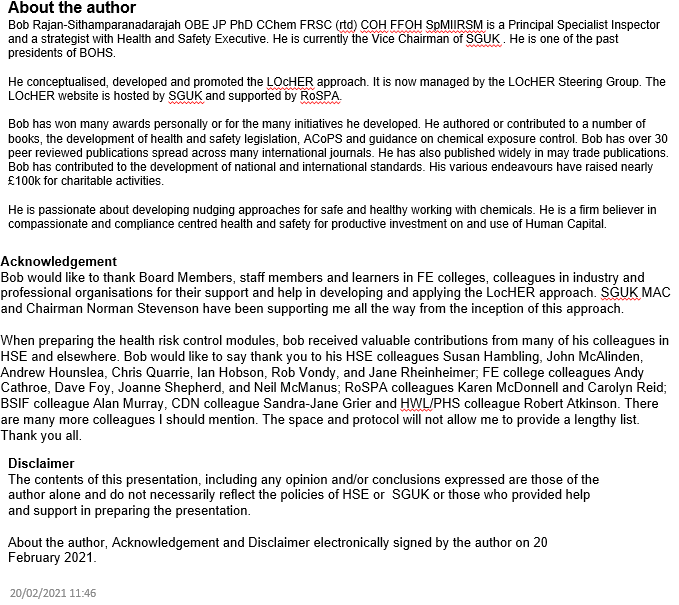 23/03/2021
9
[Speaker Notes: No Notes for this slide]